Stronger Connections Grant
Creating Safer and Healthier Learning Environments
Stronger Connections Grant 
Webinar Recording- June 8, 2023
Jillian Dotson, Bureau Chief for Federal Programs
Stronger Connections Grant Administrator

Veronica Andersen, Education Program Consultant- Federal Programs
Stronger Connections Grant Manager
Agenda
Stronger Connections Grant Recipients
Grant Purpose
Activities to Support Safe and Healthy Learning 
(Title IV, Part A Statute,Section 4108)

The Stronger Connections grants goal is to help schools provide all students with safe and supportive learning opportunities and environments that are critical for their success by establishing emergency operation plans, a positive school culture and climate and prioritizing student wellness.
First Step - Do Immediately
REQUIRED:  Finalize Budget and Action Plan

Go to: IowaGrants.gov - you will receive an email alert from IowaGrants

Step 1:	Open your Stronger Connections Grant Application

Step 2:	Update Budget to reflect funds as listed on your award letter 

distribute all funds awarded into your budget

Step 3:	Update Action Plan 
address additional funding and action plan adjustments

NOTE: You will not have access to submit reimbursements until your budget and action plan are updated.
[Speaker Notes: Veronica]
Allowables/Adjustables
What are allowable expenditures for SCG?

Guidance Resources:

Stronger Connections Grant Guidance

Bipartisan Safer Communities Act Stronger Connections Grant Program Frequently Asked Questions
				Allowable Expenditures- pg. 14 - 29
				Prohibited Use of Funds - pg. 30
				Equitable Services - pg. 31-32
Unallowables- Reminders
An LEA that receives a Stronger Connections award may not transfer funds out of that award to another authorized program.

An LEA cannot use funds for school construction, renovation, or repair of any school facility, except as authorized under this chapter; ESEA 8526

Funds cannot be used for the provision to any person of a dangerous weapon, as defined in section 930(g)(2) of title 18, or training in the use of a dangerous weapon. (Funds may not be used to purchase a firearm or to train teachers to use a firearm) ESEA section 8526

SEC. 4110. [20 U.S.C. 7120] SUPPLEMENT, NOT SUPPLANT. Funds made available under this subpart shall be used to supplement, and not supplant, non-Federal funds that would otherwise be used for activities authorized under this subpart.
Nonpublic Equitable Services & Consultation
Each eligible LEA receiving a Stronger Connections subgrant must, after timely and meaningful consultation with appropriate private school officials:

PROVIDE NOTICE OF ALLOCATION
An SEA must provide notice in a timely manner to appropriate private school officials in the State of the allocation of funds for educational services and other benefits for each covered ESEA program that an LEA has determined are available for eligible private school children or educators (ESEA section 8501(a)(4)(C); 34 C.F.R. § 299.7(a)(4)).
Ensure that its expenditures for equitable services for eligible private school children and educators under covered ESEA programs are equal on a per-pupil basis to the expenditures for participating public school children and educators, taking into account the number and educational needs of the eligible private school children and educators. (ESEA section 8501(a)(4); 34 C.F.R. § 299.7(a)).

Note: After timely and meaningful consultation, the LEA makes the final decisions with respect to the services it will provide to eligible private school students and educators (34 C.F.R. § 299.7(b)(3)).
Next Steps
1.	Finalize & Implement Action Plan- Must Address the Following
• Implementing evidence-based strategies that meet students’ social, emotional, physical and mental well-being needs; create positive, inclusive, and supportive school environments; and increase access to place-based interventions and services.
• Engaging students, families, educators, staff and community organizations in the selection and implementation of strategies and interventions to create safe, inclusive and supportive learning environments.
• Designing and implementing policies and practices that advance equity and are responsive to underserved students, protect student rights, and demonstrate respect for student dignity and potential. 

2.	Submit Reimbursement Claims Quarterly for Expenditures in IowaGrants.gov

3.	Annually Evaluate Effectiveness of Action Plan

4.  Annually Provide Status Reports 
Report status with Action Plan Implementation and Evaluation Results in IowaGrants
Appropriations/Allocations- Live in IowaGrants
Date: June 15, 2023

1st Claim/ Reimbursement Window

June 15th - July 15th*

*Expenses must occur by June 30, 2023

NOTE: You will not have access to submit reimbursements until your budget and action plan are updated.
Quarterly Claims- Reimbursement Form Process
Where?    IowaGrants.gov
What?     Reimbursement claims are directly aligned with your budget and must include:

An uploaded year-to-date general ledger (7/1-6/30) that includes:
Project code- 33SC
Project code totals
Object codes
Purchase Information- Expenditure Description
Salary and wage information
Must include only allowable expenses for the program and should be consistent with the approved program application.
Quarterly Claims- Reimbursement Form Process
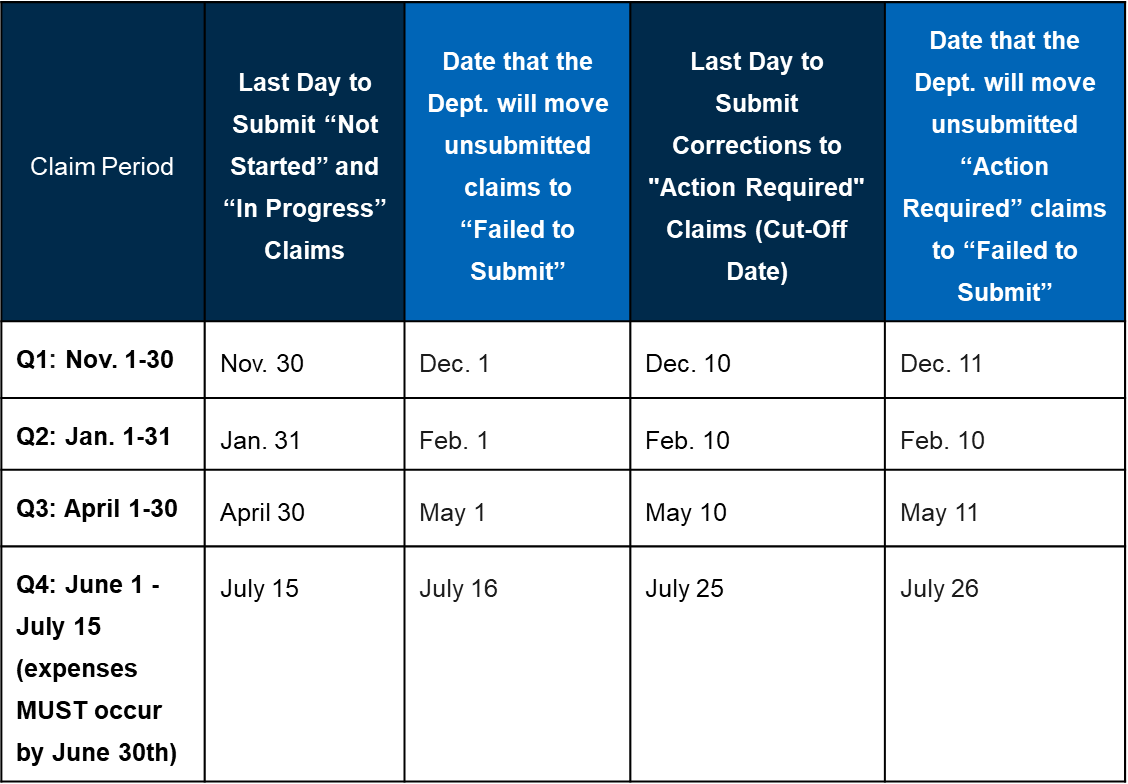 [Speaker Notes: The first claims reimbursement period will start late, June 15th and end on July 15th. All other claims periods will follow the regular quarterly schedule.]
Annual Status Reports
What are these?  
Grantees will report progress with action plan and to evaluate effectiveness of proposed action plan annually starting September 30, 2023 through September 30, 2026.

Status Reports are directly aligned with your SCG Action Plan and Must Include:
Program Action Plan Implementation Steps and Status (all 3 areas)

Annual Action Plan Evaluation Data Uploaded

Year End Action Plan Impact Analysis- based on evaluation data results
Future Technical Assistance/Training
Stronger Connections Grant Webpage
This webinar will be posted on the website and along any future technical assistance.

Stronger Connections Grant Contacts:

Jillian Dotson
515-979-7237
jillian.dotson@iowa.gov

Veronica Andersen
515-402-2736
veronica.andersen@iowa.gov
Survey
Help guide our technical assistance to support you, complete our survey:

Stronger Connections Webinar Recording 06/08/23 Survey